МУНИЦИПАЛЬНОЕ БЮДЖЕТНОЕ ДОШКОЛЬНОЕ ОБРАЗОВАТЕЛЬНОЕ УЧРЕЖДЕНИЕ «БЕРЕЗОВСКИЙ ДЕТСКИЙ САД № 2»


Организация работы с дошкольниками с интеллектуальными нарушениями в группе комбинированной направленности

заведующая Наталья Владимировна Коробко
воспитатель Оксана Геннадьевна Аксенова
ЦЕЛЬ
осуществление коррекционно-развивающего обучения и воспитания детей в ДОУ и обеспечение консультативной, психолого - педагогической помощи ребенку.
ЗАДАЧИ
1.Предоставить  качественное дошкольное образование детям с ОВЗ.
2. Разработать   образовательную  программу с учетом особенностей каждого ребенка. 
3.Обеспечить  интеграцию  детей с ОВЗ в коллектив обычных дошкольников путем создания оптимальных условий для взаимодействия всех участников образовательного процесса.
4. Организовать   работу с родителями по созданию благоприятной психологической атмосферы в группе.
НАПРАВЛЕНИЯ
мониторинг индивидуальных особенностей развития каждого ребенка;
составление адаптированной образовательной программы; 
 планирование образовательного процесса с учетом индивидуальных образовательных потребностей детей комбинированной группы;
организация совместной жизнедеятельности детей в условиях комбинированной группы;
мониторинг образовательного процесса.
Общий круг
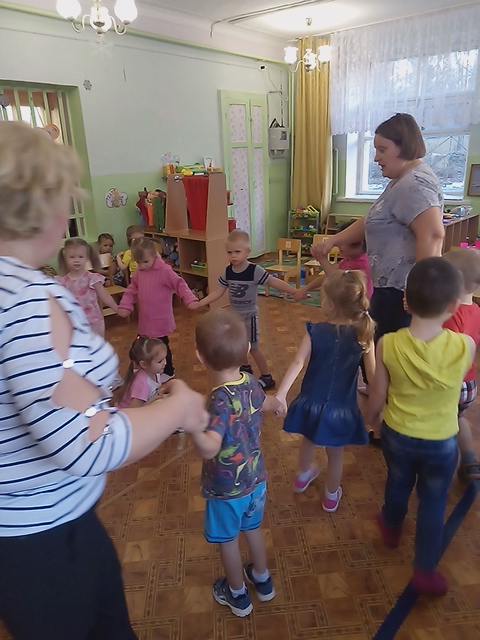 Развитие культурно-гигиенических навыков
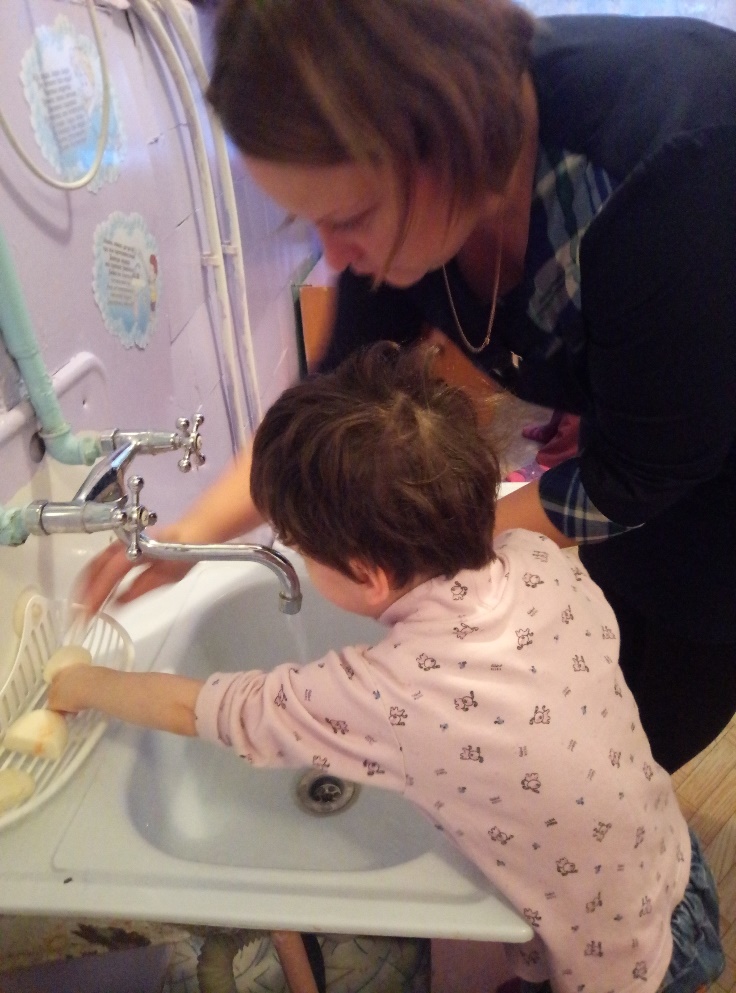 Образовательная деятельность
Игровая деятельность
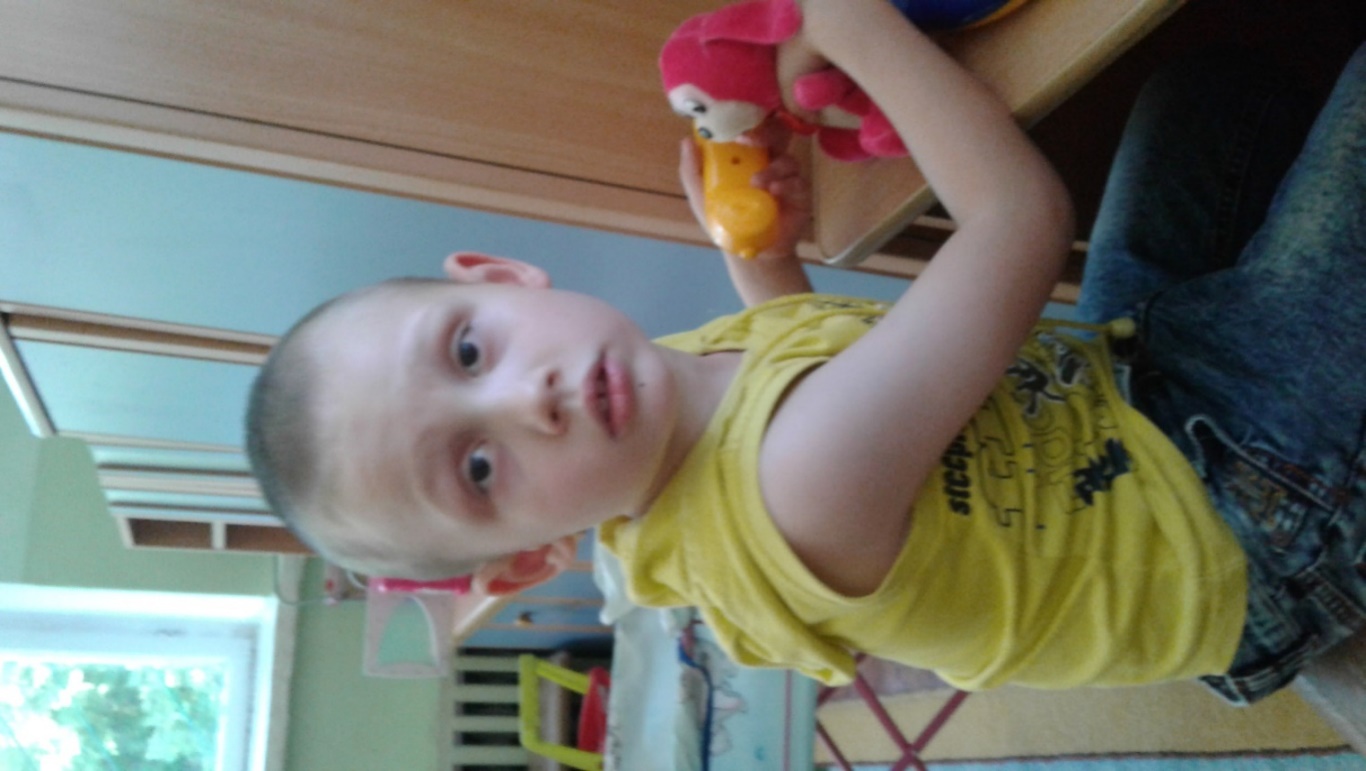 Театрализованная деятельность
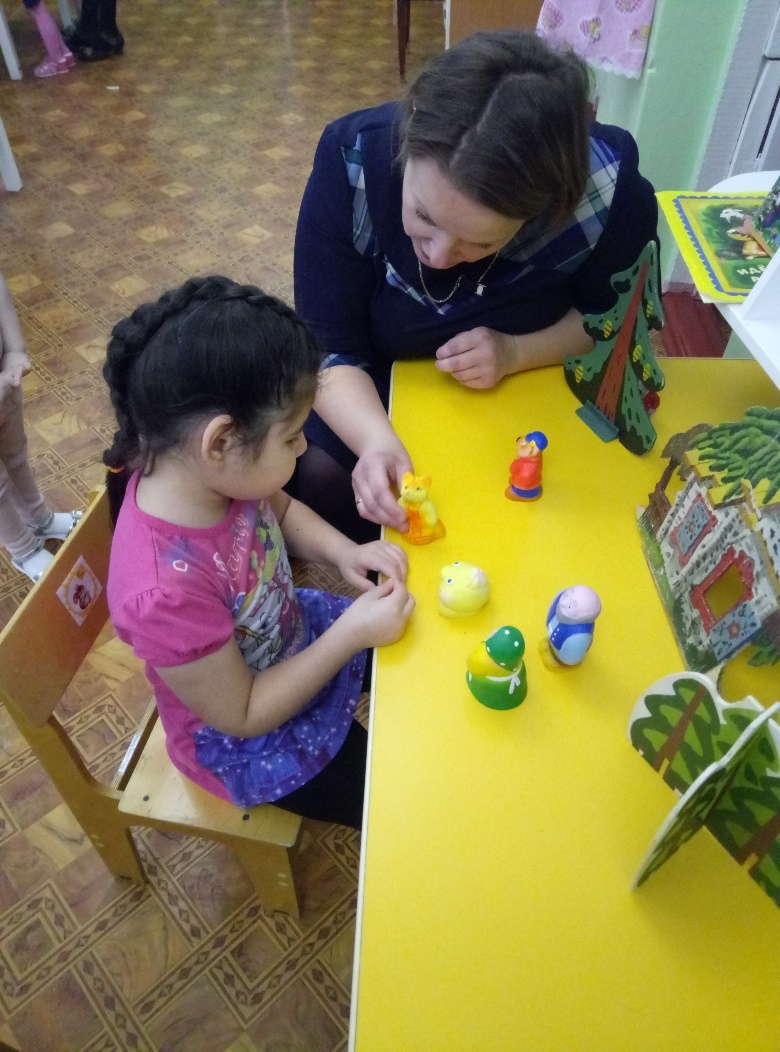 Игровая деятельность на прогулке
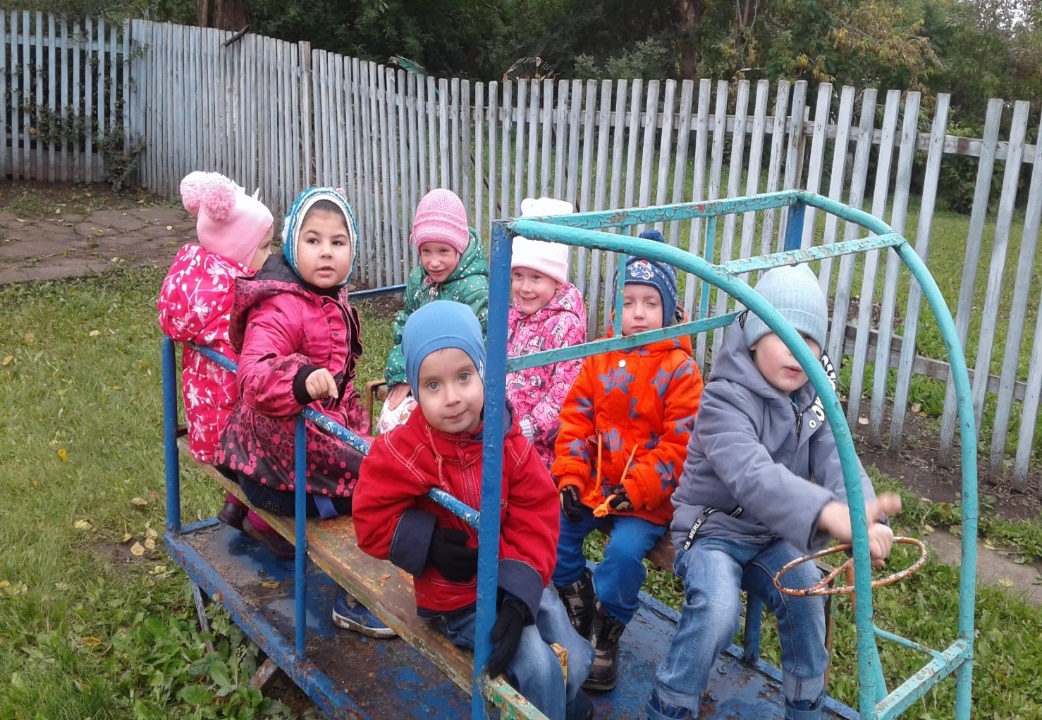 Сюжетно-ролевые игры
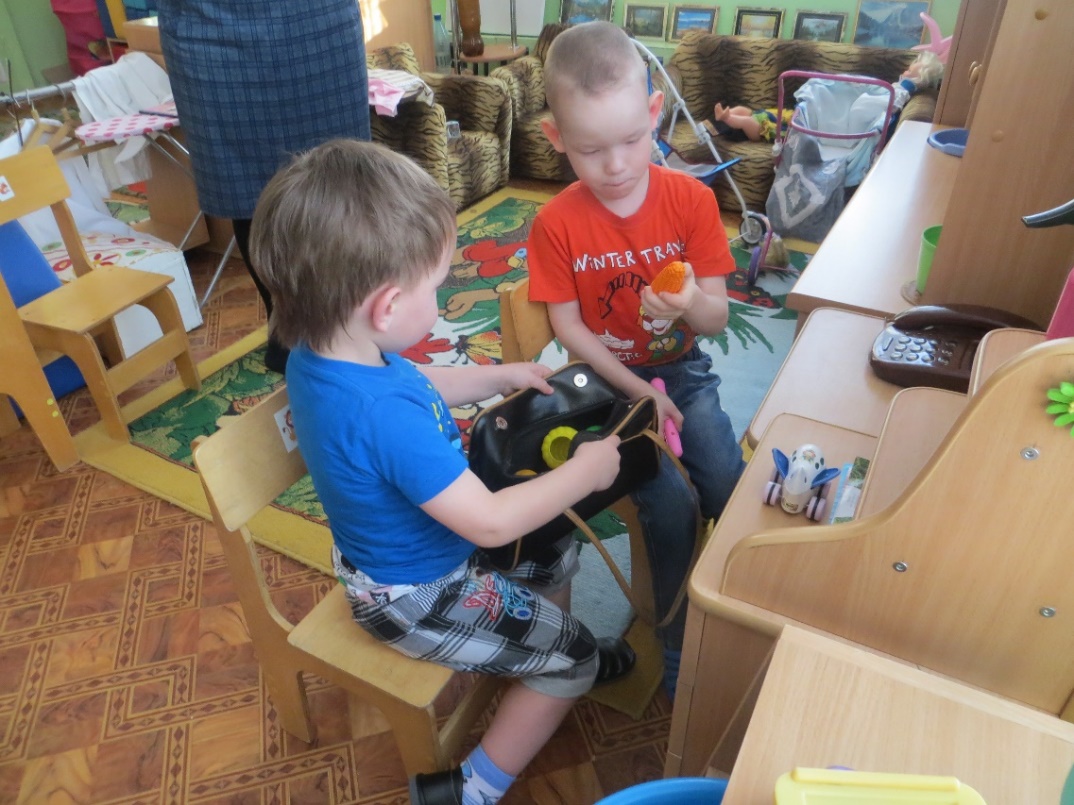 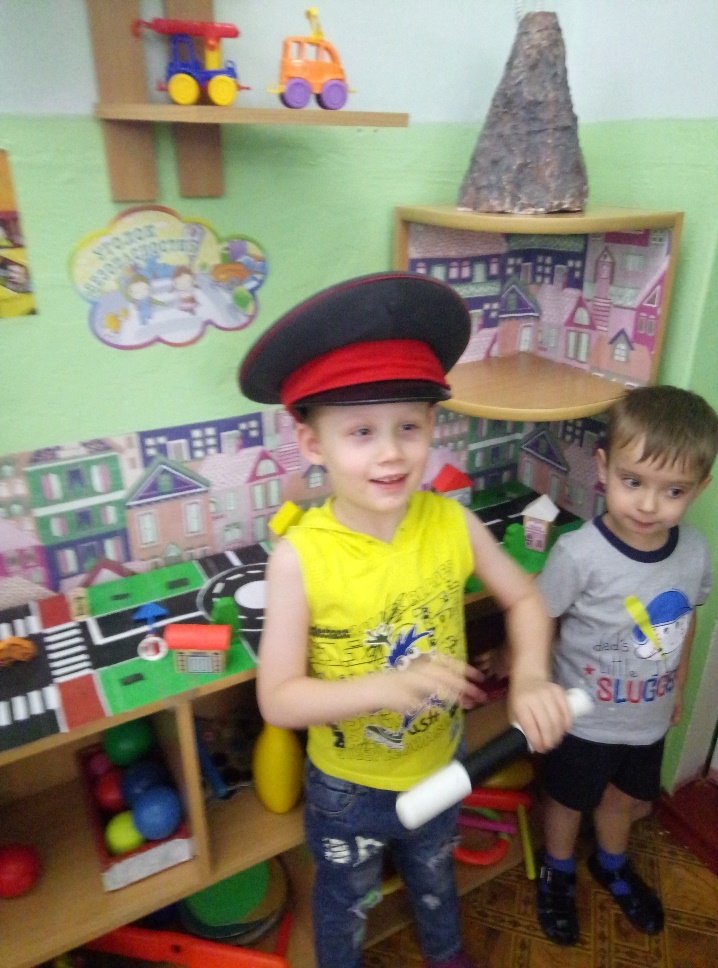 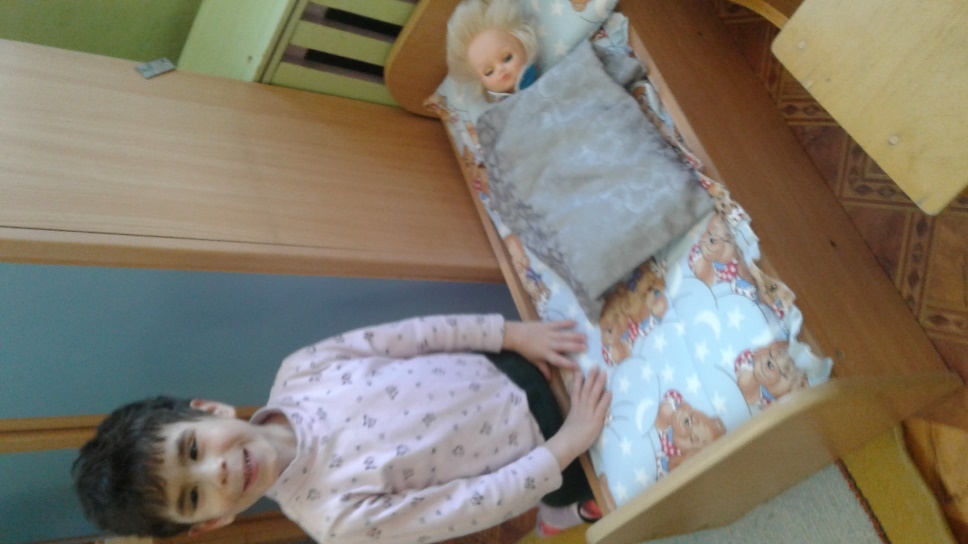 Шумовой  оркестр
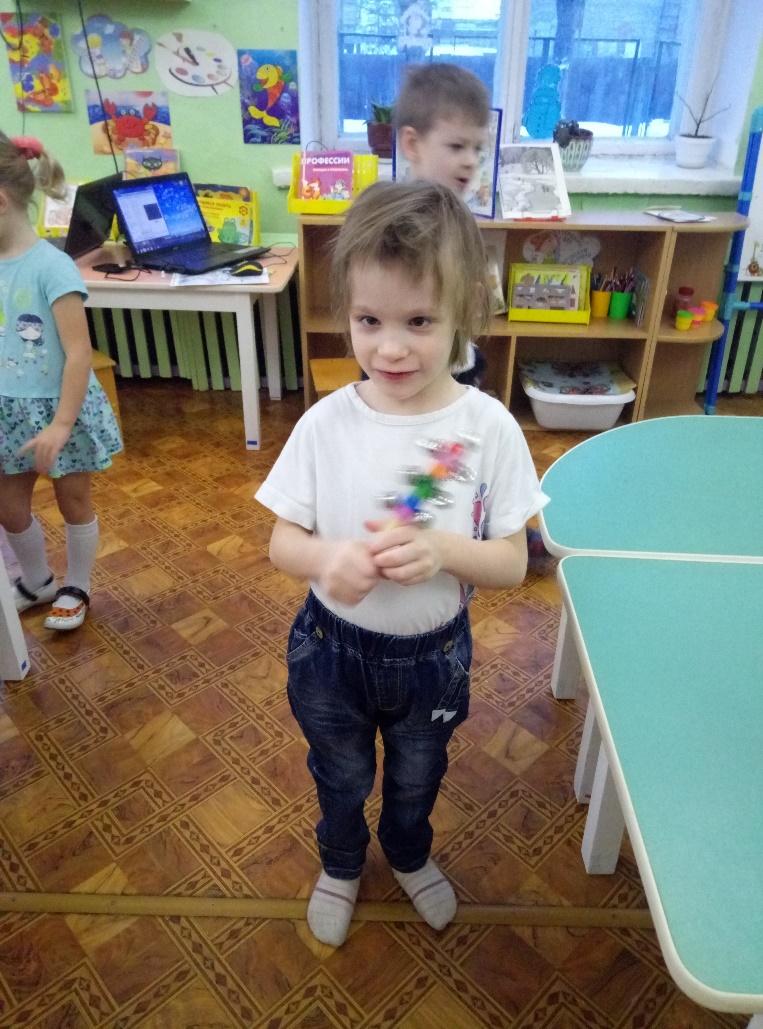 Дидактические игры
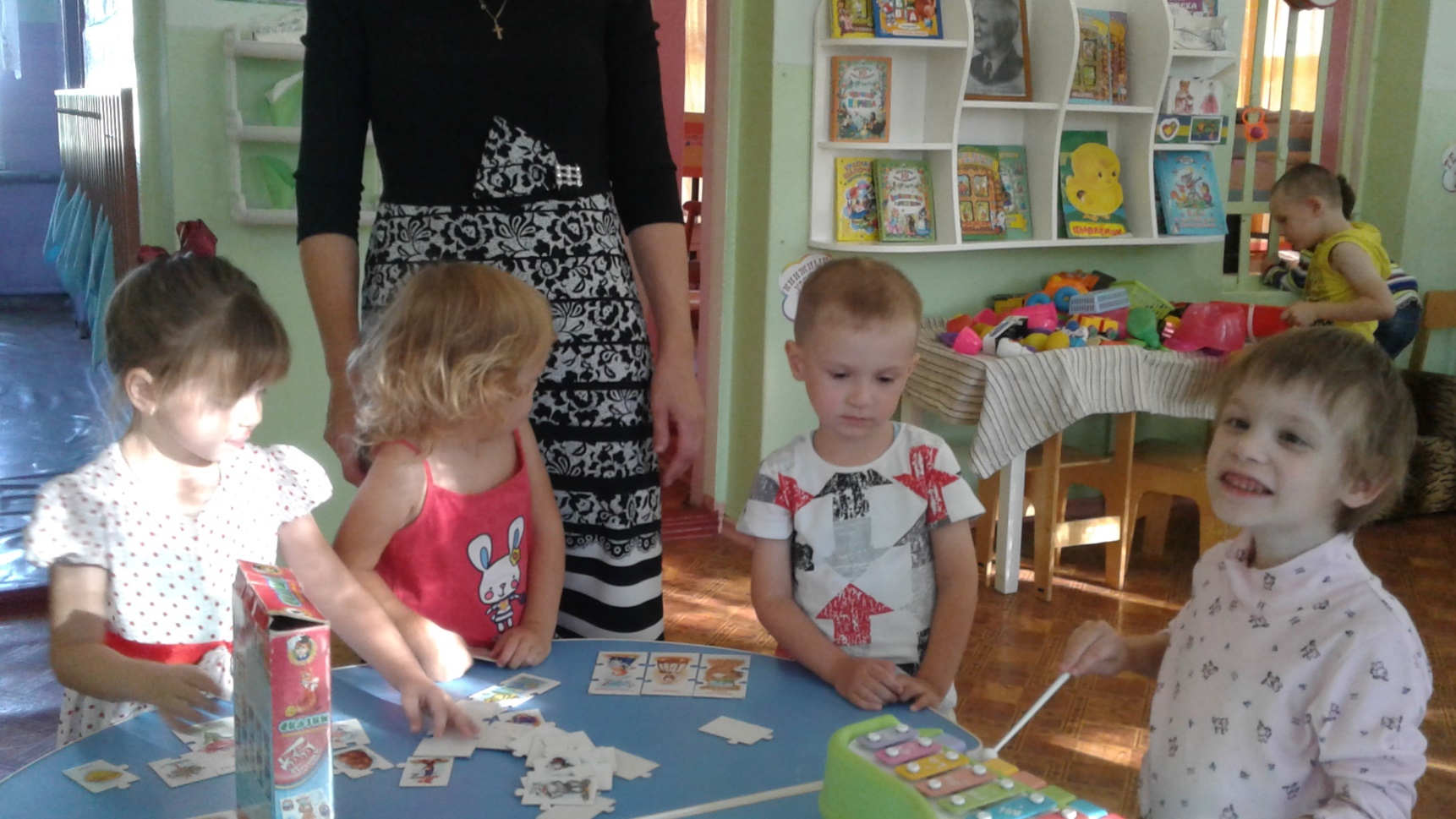 Взаимодействие со специалистами
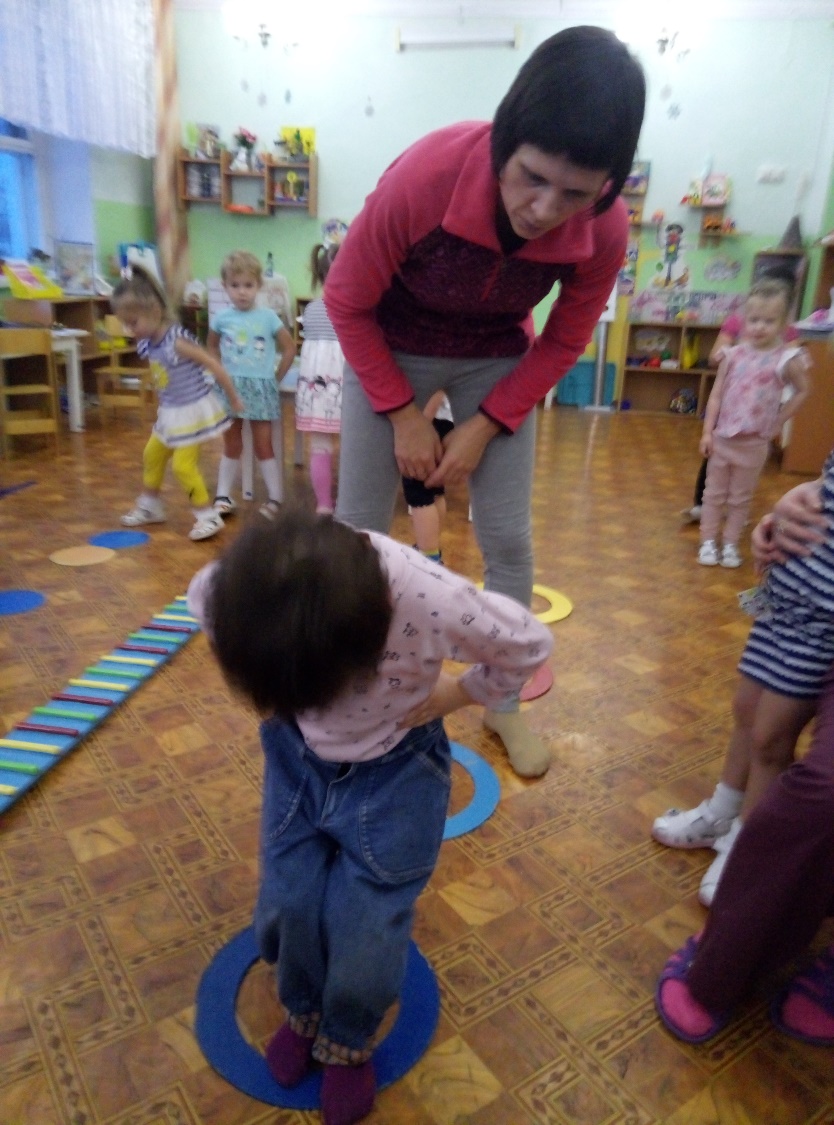 Спасибо за внимание!